Figure 1. Changes in field potentials in the sensorimotor cortex evoked by corpus callosum stimulation in vivo during ...
Cereb Cortex, Volume 13, Issue 5, May 2003, Pages 500–507, https://doi.org/10.1093/cercor/13.5.500
The content of this slide may be subject to copyright: please see the slide notes for details.
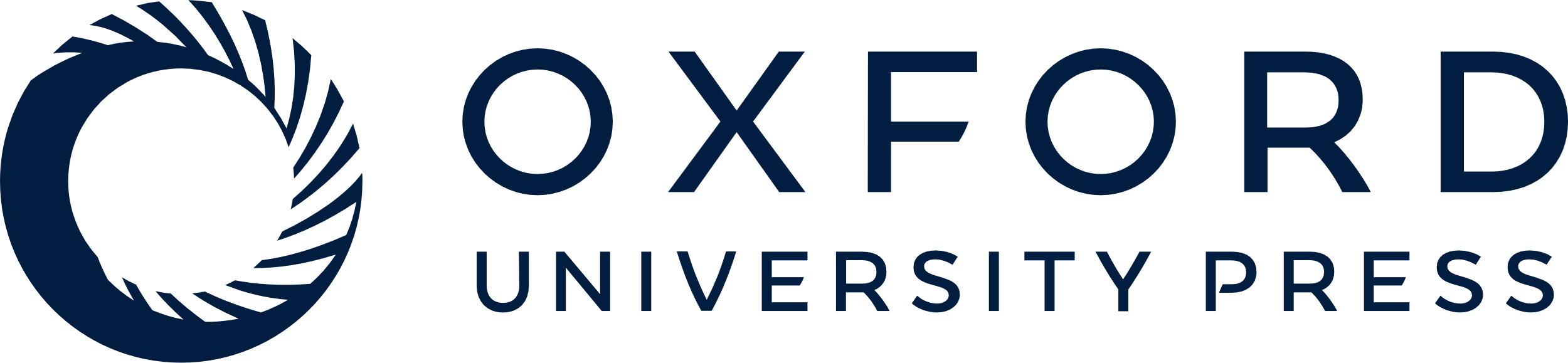 [Speaker Notes: Figure 1. Changes in field potentials in the sensorimotor cortex evoked by corpus callosum stimulation in vivo during tests for LTP induction using either high-frequency trains or pairs of four-pulse trains patterned after the theta rhythm. (A) Field potentials recorded before (1) and after (2) LTP induction are shown for animals that received paired trains (A1) or 300 Hz trains (A2), and for a control animal (A3). Symbols indicate peak latencies of the initial antidromic spike (⋄), early monosynaptic component (•), and late polysynaptic component (□). (B) Changes in the early component resulting from LTP induction. Input/output tests in each group recorded before and 1 day after the 20-day LTP induction period (B1), and changes in the early component over days at an intermediate test-pulse intensity (B2), show a large reduction in the early component following 300 Hz stimulation, and a small reduction following paired trains. Bars in this and subsequent figures indicate ± 1 SEM. (C) Changes in the late polysynaptic component resulting from LTP induction. Results of input/output tests (C1), and changes in the late component over days (C2), show that the late component was increased moderately at intermediate test-pulse intensities following 300 Hz stimulation, and that paired trains caused a much larger increase in the late component at all supra-threshold intensities. Changes in early and late components peaked after ~15 days of tetanization, and were maintained for days to weeks.


Unless provided in the caption above, the following copyright applies to the content of this slide: © Oxford University Press]